Blended Learning International Train the Train (BLITT)
ACTIVITY 2: DESIGN

Damian Gordon
Lecturer in Computer Science
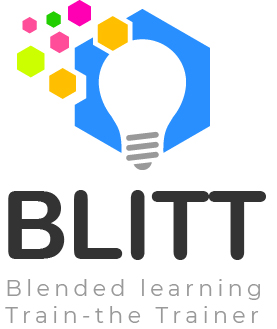 To Design, Develop, and Evaluate Quality Blended Learning
Activity 2
This is our second brainstorming activity…

Just a few sentences needed here, but you can write as much as you want. So this is just your initial ideas on the design of your blended activities, but again as we know plans will change over time, so please don’t feel tied down to anything you write here, it’s just to get you initial ideas. Here are some questions that might help you write this section, but don’t feel constrained by these:
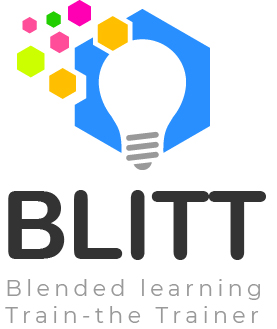 Who’s presenting?
To Design, Develop, and Evaluate Quality Blended Learning
Activity 2
Will this new approach mean that some of the learning outcomes might be addressed in new ways? 
Will this impact how the module is assessed (New Assessments or Exams?)? 
What new eLearning techniques will you consider (e.g. videos, audios, quizzes, interactive documents, games, interactive presentations, searching activities, forums, Mind Maps, peer evaluation)? 
What new classroom techniques will you consider (e.g. peer evaluation, debates, role playing, problem solving, case studies, reflection activities, active learning techniques)?
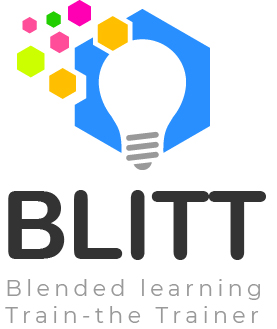 Who’s presenting?
To Design, Develop, and Evaluate Quality Blended Learning
Activity 2
Will the addition of technology be: 
Substitution (a direct substitute, with no functional change)
Augmentation (a direct substitute, with some functional change)
Modification (significant task redesign)
Redefinition (the creation of new tasks previously impossible) 

As your ideas change, please do note both the old ideas and the new ones here.
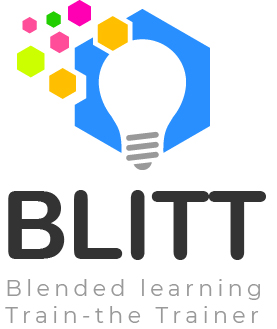 Who’s presenting?
To Design, Develop, and Evaluate Quality Blended Learning
Activity 2: Sample
25-Sept-2022
The overall goals of the module aren’t going to change, but one of the learning outcomes is that the students demonstrate excellent communication skills, both individually and in groups, so I’m going to get to contribute at least 5 messages of minimum of 400 words in total to a discussion board (forum) for the individual part, and work on a group assessment online, and use a group management tool like CATME to give peer feedback, for the group communication.
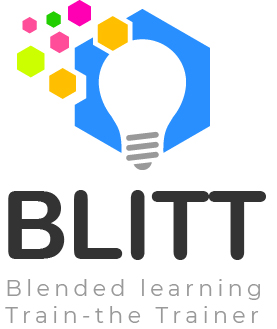 Who’s presenting?
To Design, Develop, and Evaluate Quality Blended Learning
Activity 2: Sample
25-Sept-2022 (Cont.)
I’m going to find some good videos that explain the benefits of Object-Oriented programming, and in particular why the concept of Inheritance is important.
I’m also going to find a good on-line complier, the one I used during lockdown was OK, but it had a few functionality limitations that I had to work around, so I’ll look for something better.
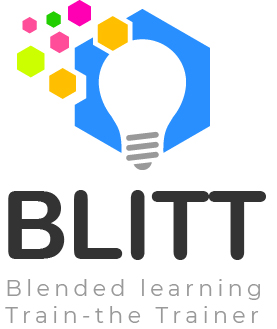 Who’s presenting?
To Design, Develop, and Evaluate Quality Blended Learning
Activity 2: Sample
25-Sept-2022 (Cont.)
I’ll look for a game (or a fun quizzing tool as formative assessment) to teach some of the key concepts of this module.
I have a plan for a surprise guest lecturer for one of the online sessions.
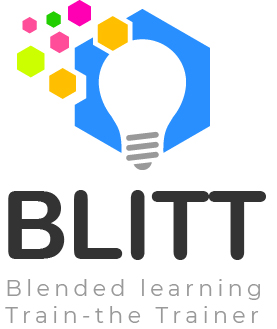 Who’s presenting?
To Design, Develop, and Evaluate Quality Blended Learning
Activity 2: Sample
14-Oct-2022
As mentioned in the Analysis section, I am only going to do one assessment online, I think I’ll do the group-based assignment online, but to test out the individual assessment, I got the students to do a few small activities using the forum, and they really don’t enjoy using it AT ALL, so I’ll change the individual assignment for them to writing an individual computer program off-line instead.
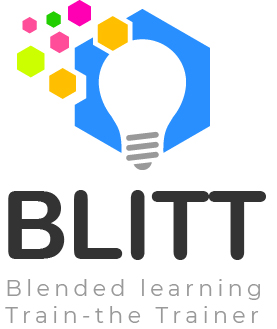 Who’s presenting?
To Design, Develop, and Evaluate Quality Blended Learning
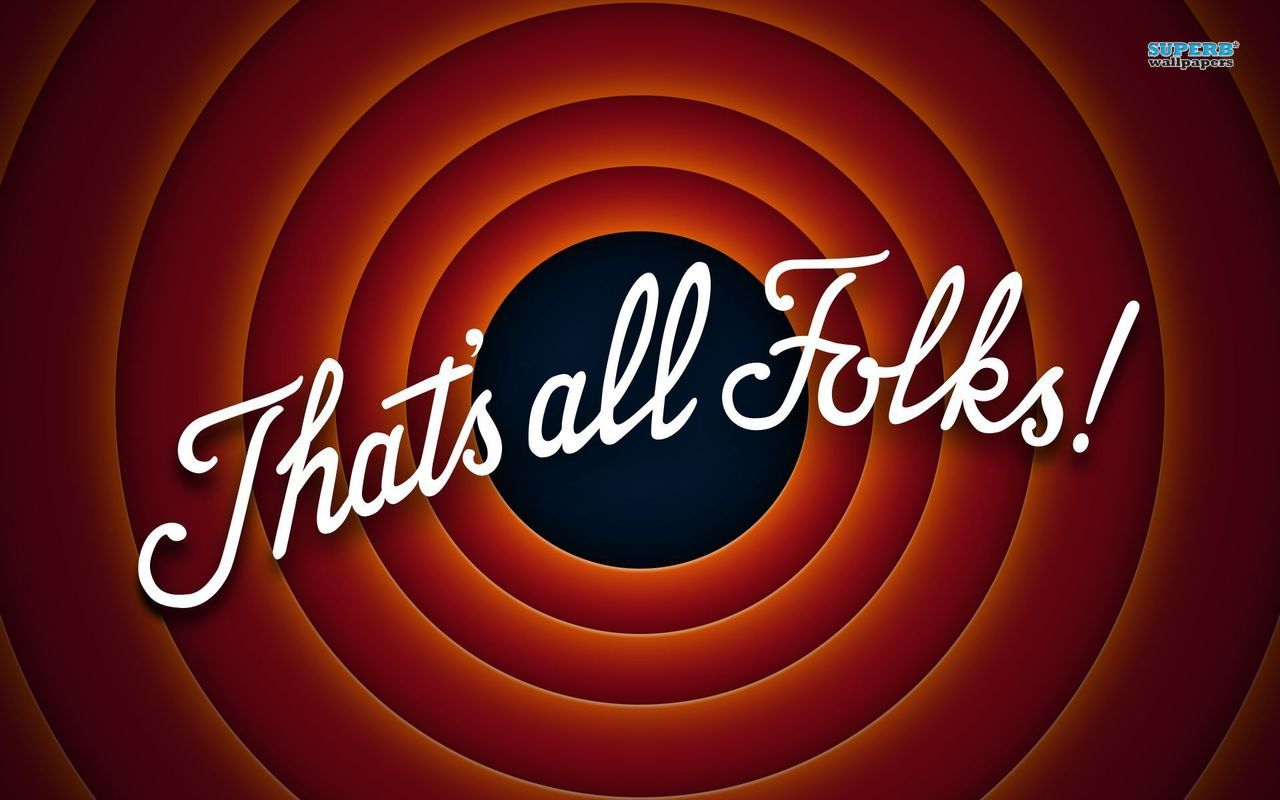